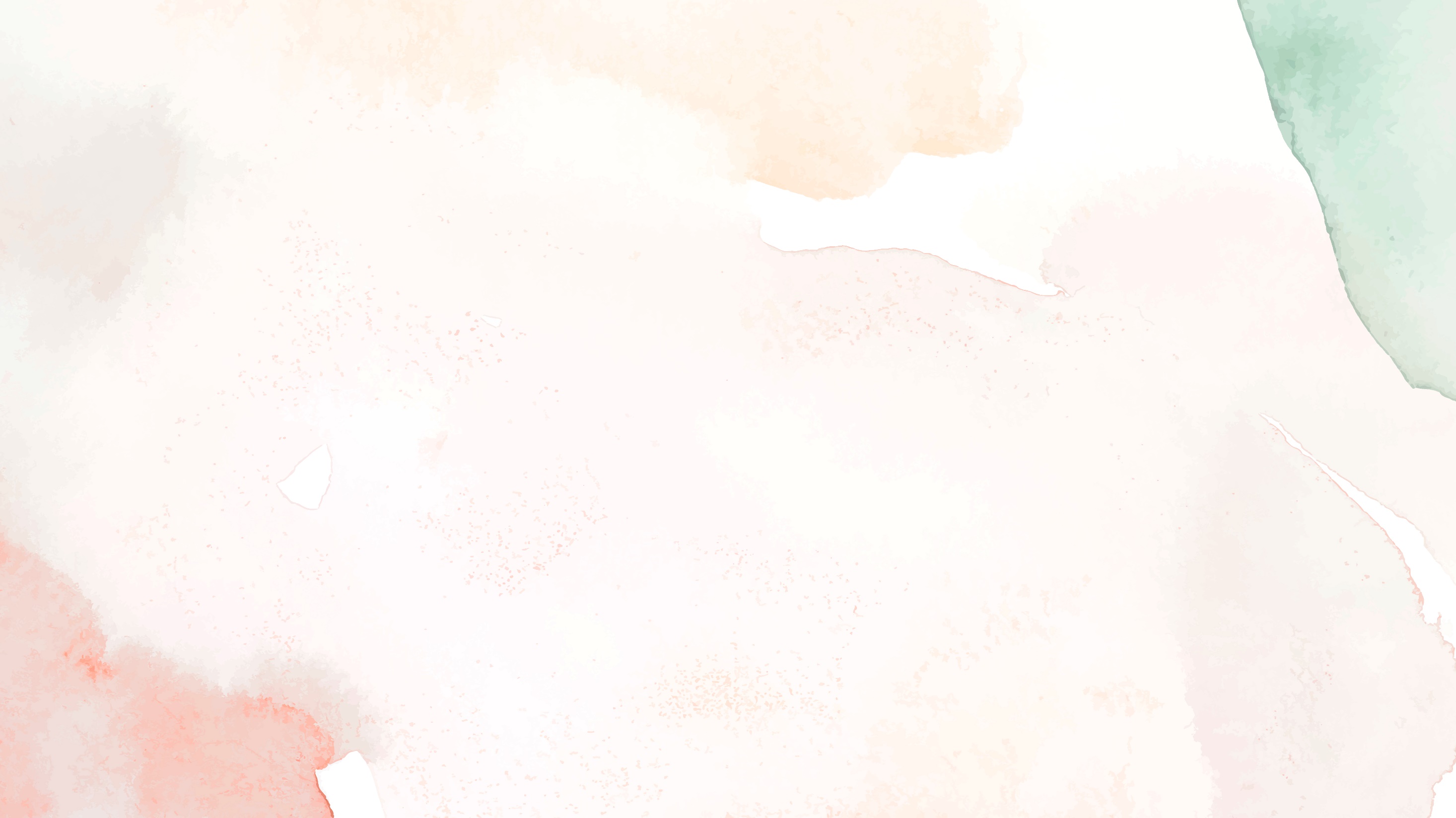 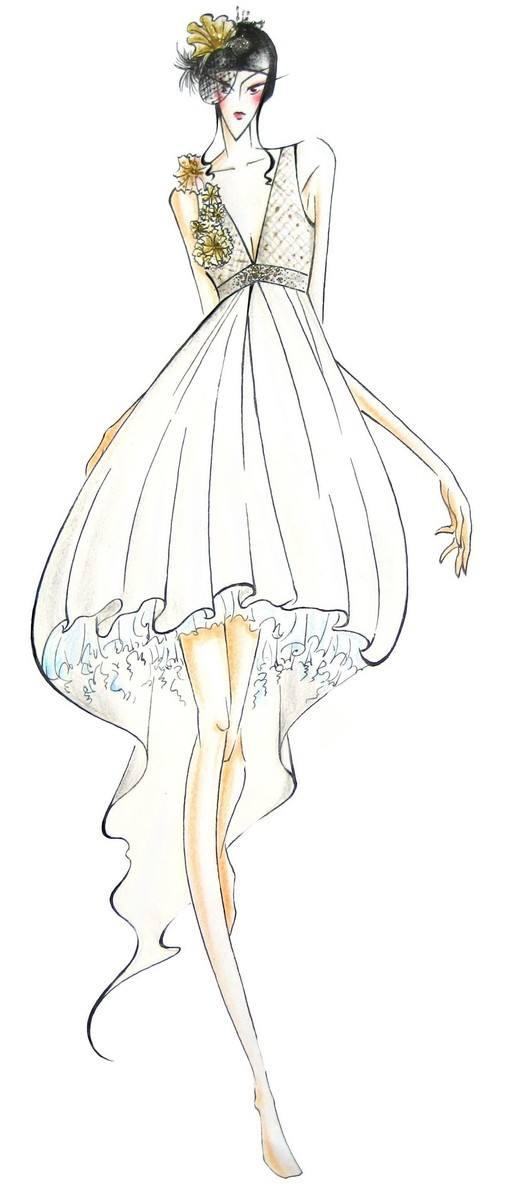 Unit8 fashion
Reading
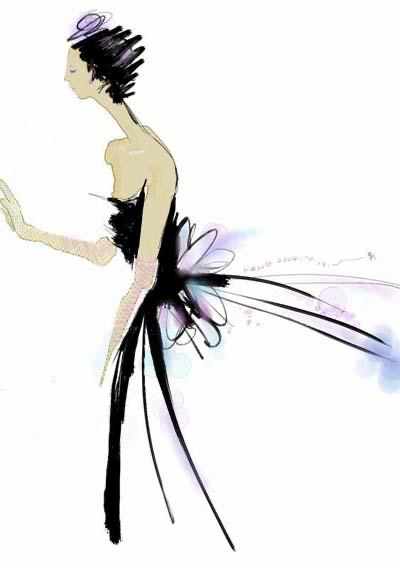 Qian Fangliang
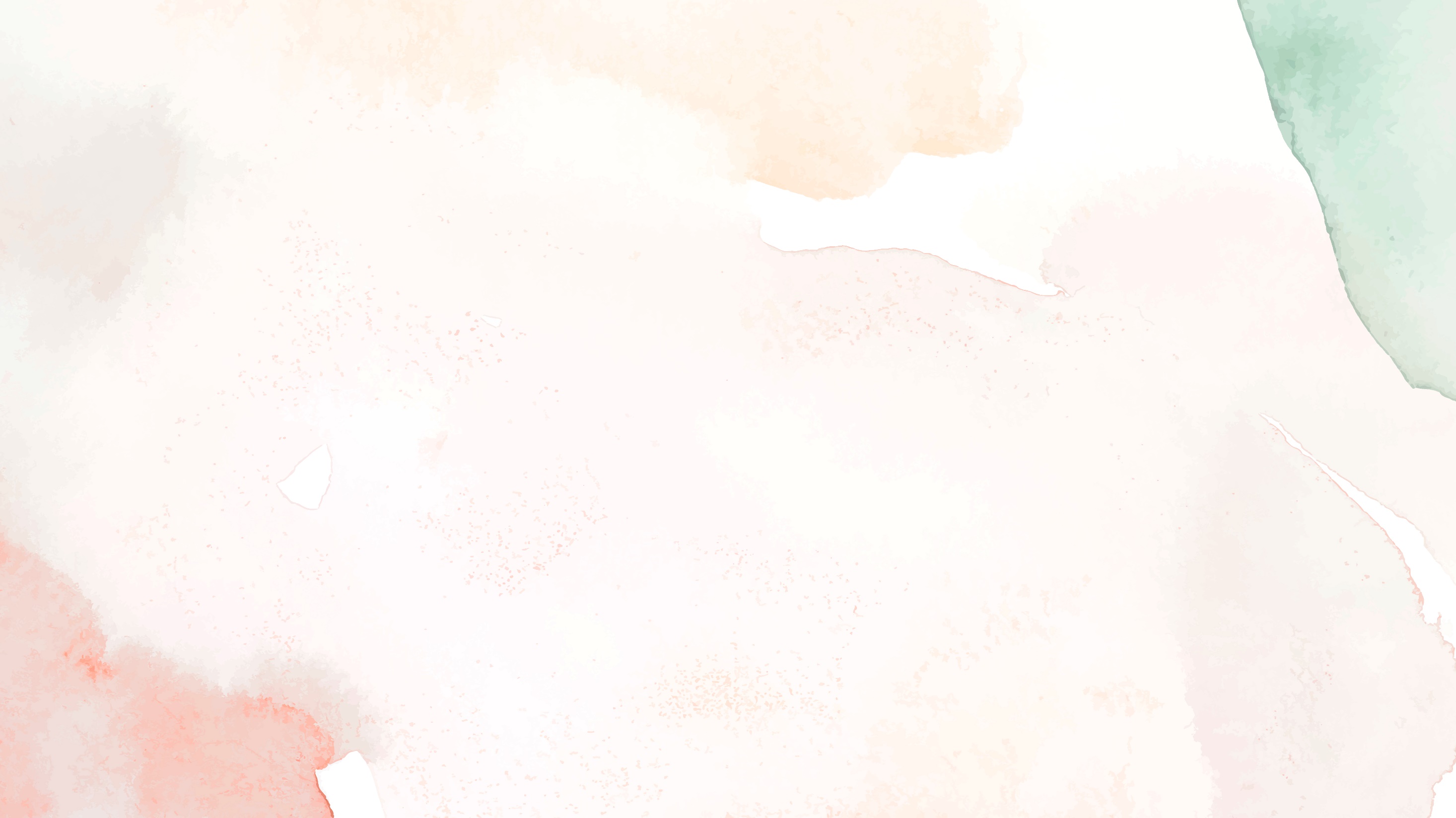 Liu Wen is one of most popular models among young people.
模特
流行的
Free talk
What kind of clothes do you see?
coat, dress, trousers, shoes…
What do you think of the clothes?
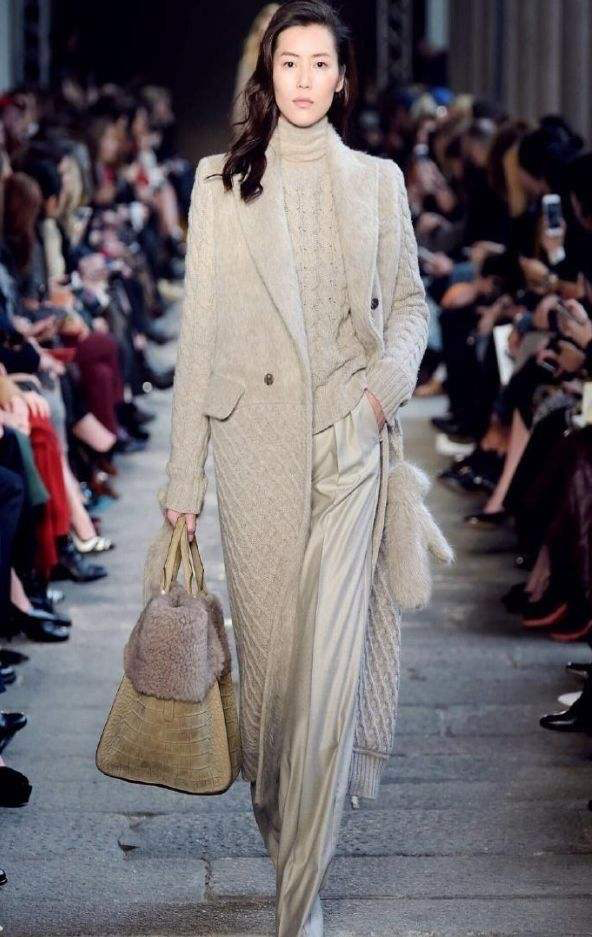 Beautiful，pretty，cool，fashionable(时髦的)…
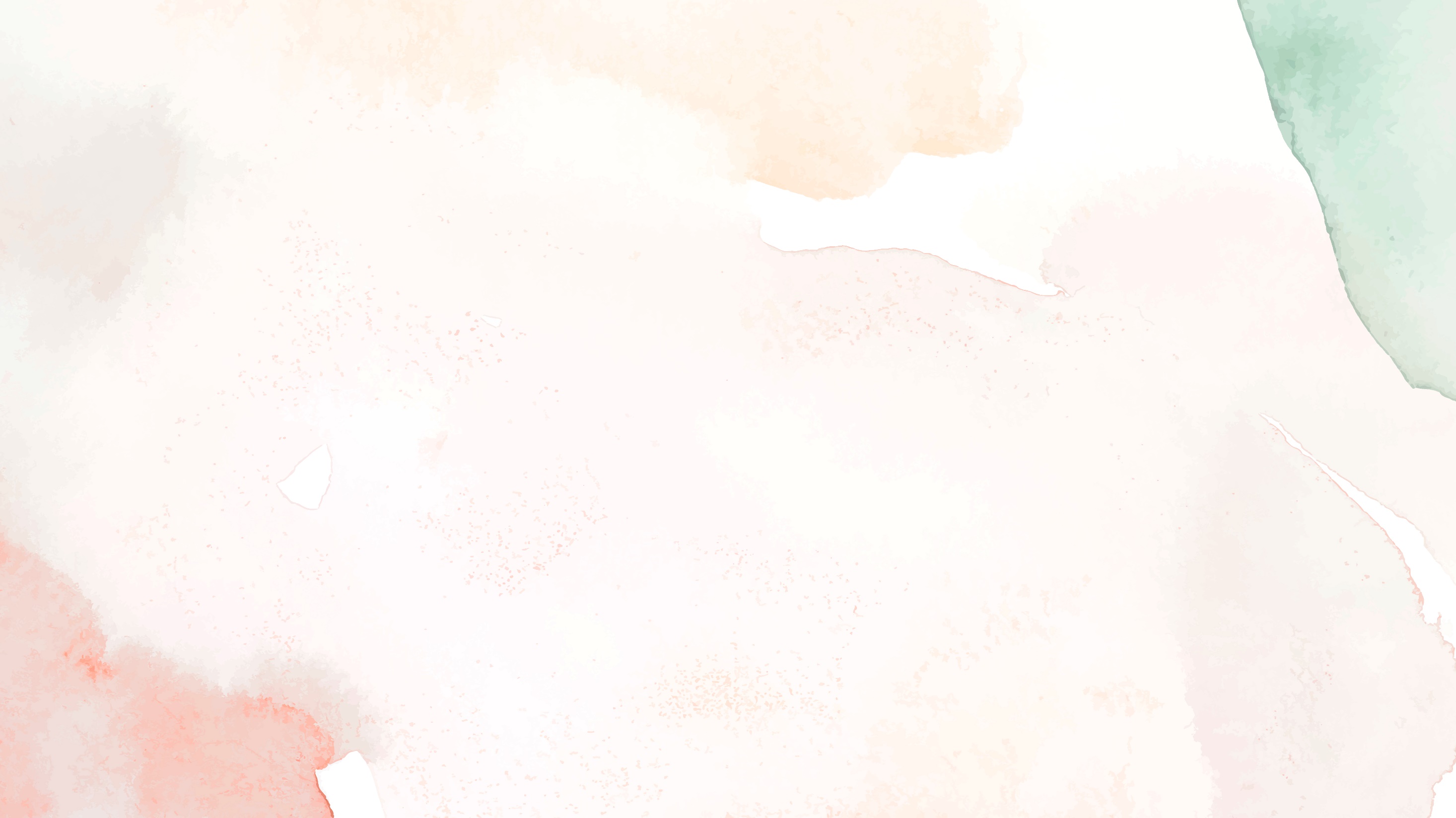 Preview
/ska:f / n. 围巾
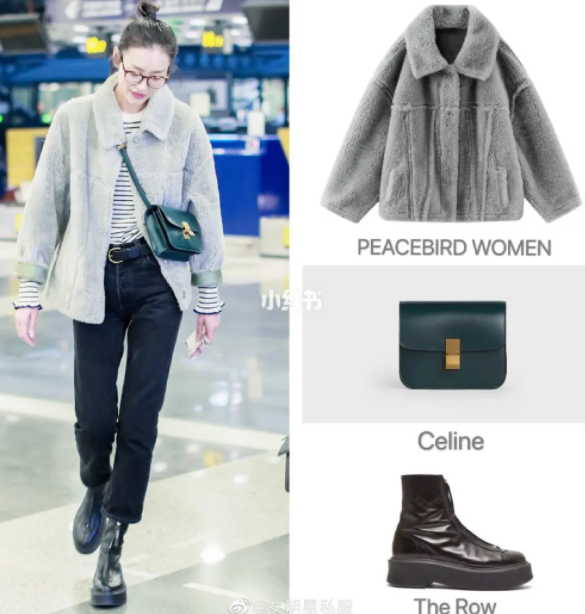 a scarf
pl. scarves
jeans
/dʒ i:n z/  n.牛仔裤
a pair of jeans
trainers
a pair of
/treinəs/n.运动鞋
a pair of leather boots
blouse
a  silk
['leðə]        [buːts]   
 皮的         靴子
丝绸
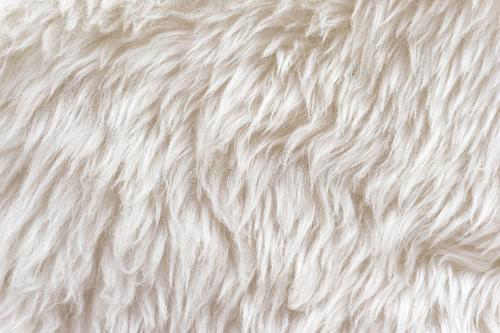 a pair of cotton trousers
棉质
a wool coat
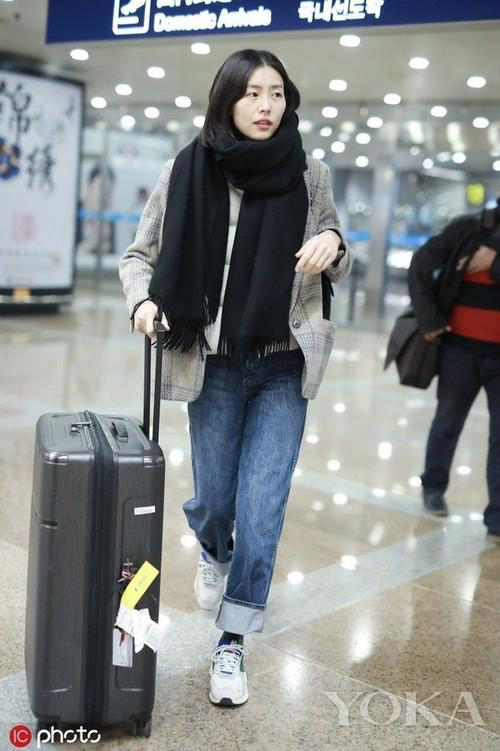 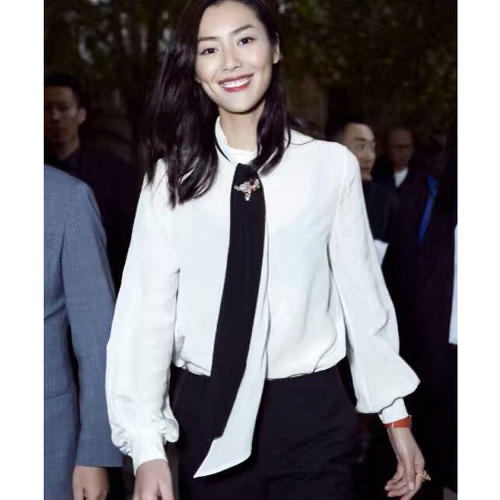 be made of 
由…制成
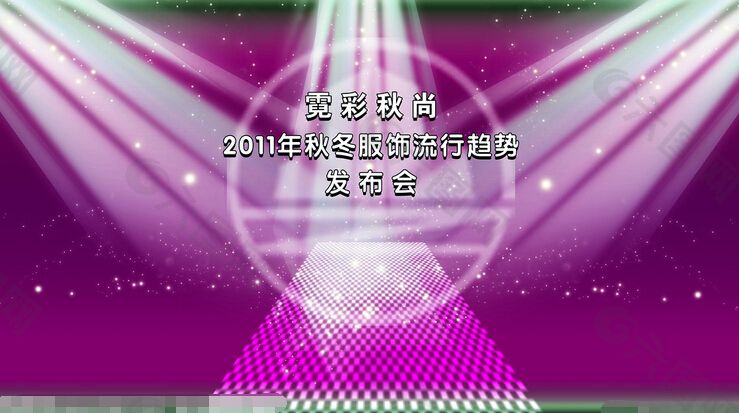 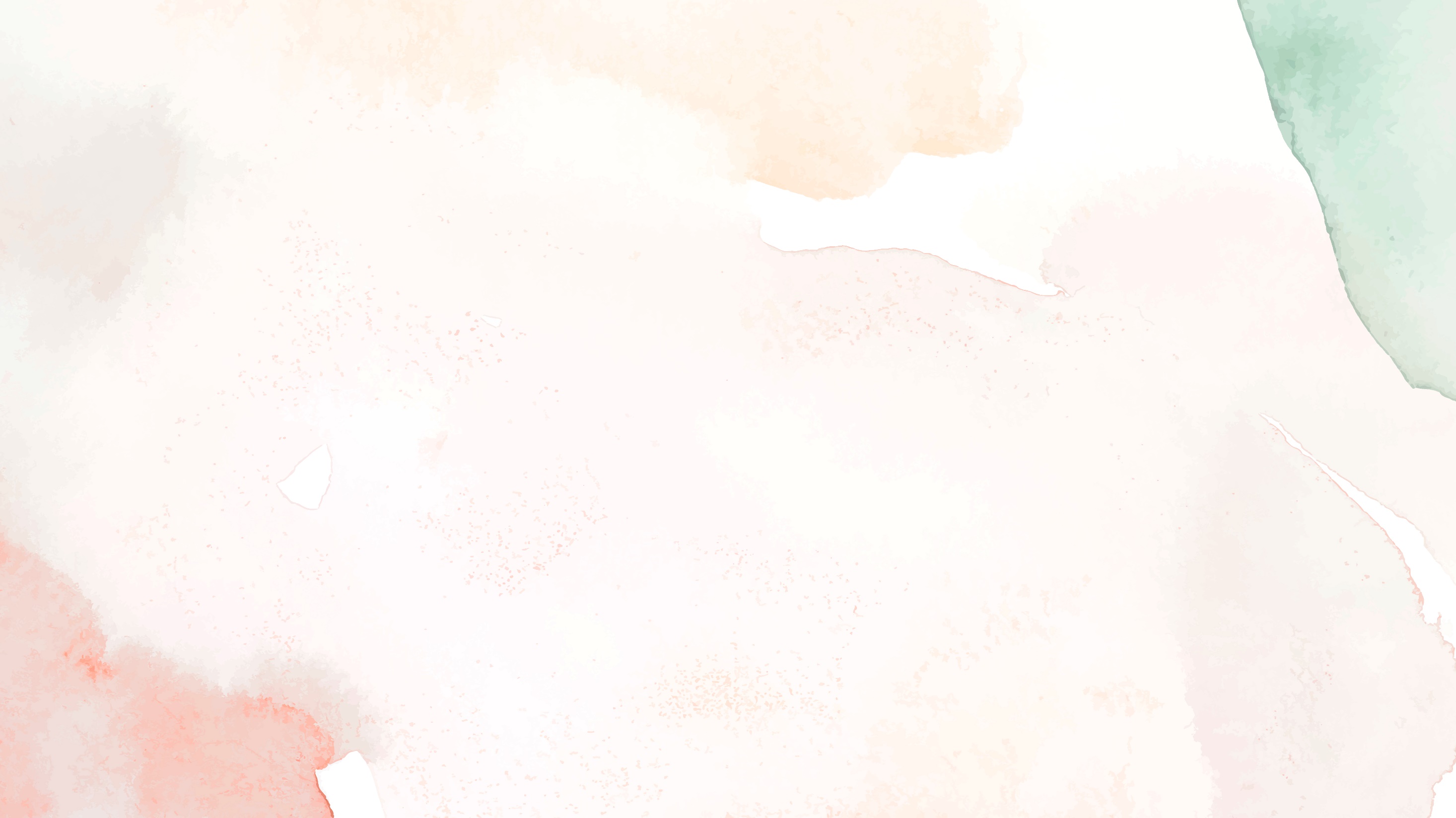 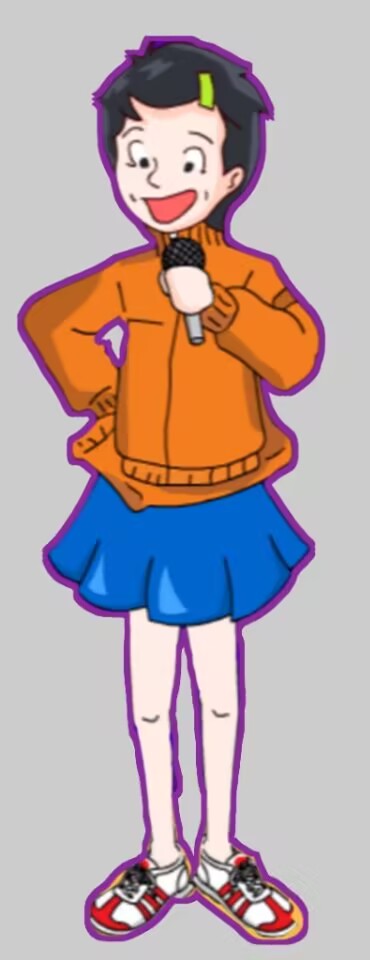 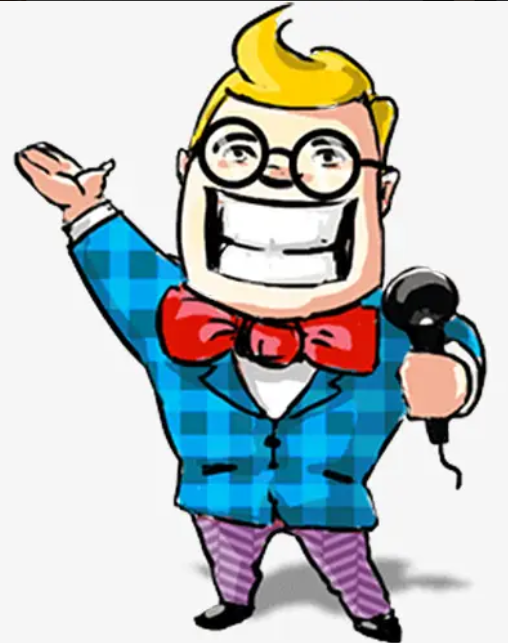 hostess
host
Good afternoon, ladies and gentlemen.
Welcome to our fashion show!
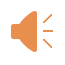 Pre-reading
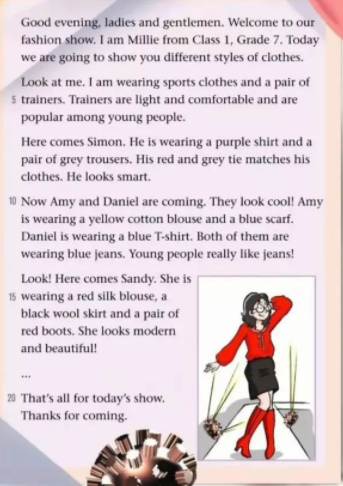 The passage is a ________.
A. news report (新闻报道)
B. diary
C. script (主持稿)
D. letter
C
Spoken English or written English?
Tips：read the begining and ending to find out the type of the writing.
Fast-reading
Who are the models in the fashion show?
designers(设计师)
C A B D E
The order of show is _______________.
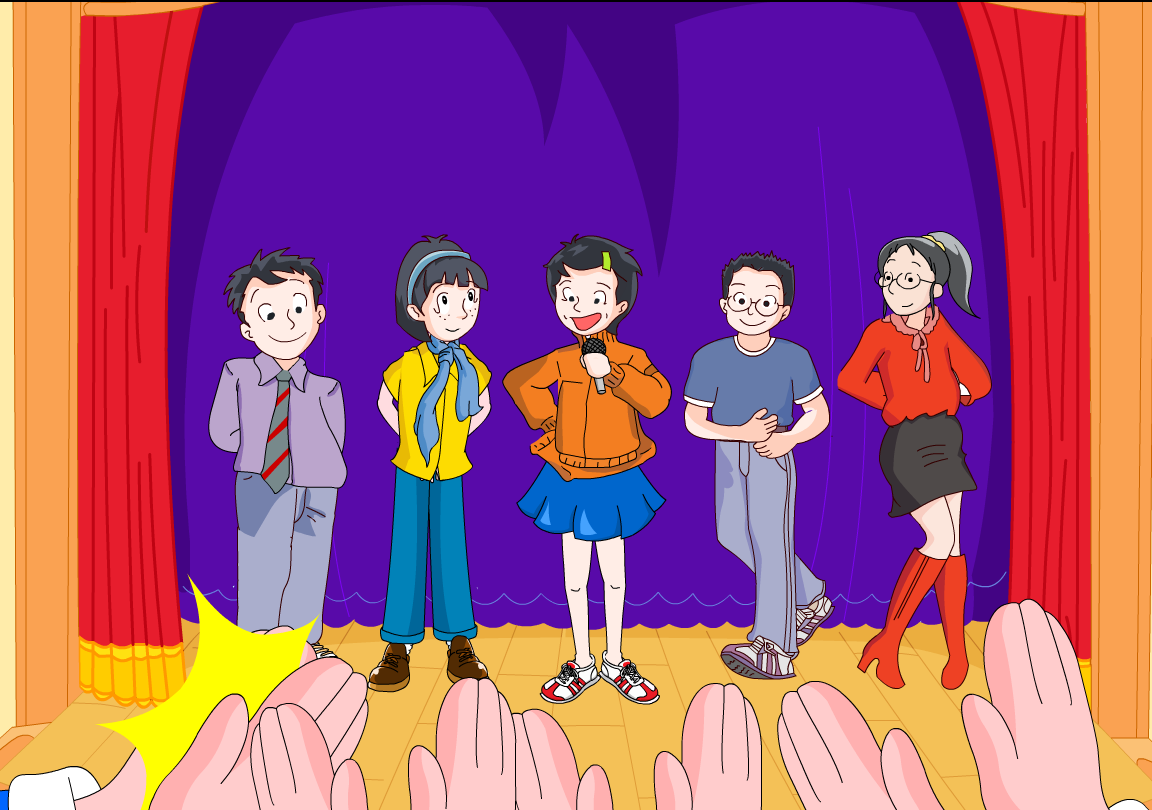 ①Different clothes
colors+materials
②How they looks
D
B
A
E
Daniel
Amy
Simon
Sandy
C
Millie
Tips:Skim the first paragraph and the first sentence of each paragraph for general infromation.
sports clothes
a pair of light and comfortable trainers
Introduce the models
Careful-reading
What does Millie show on the catwalk(T台)?
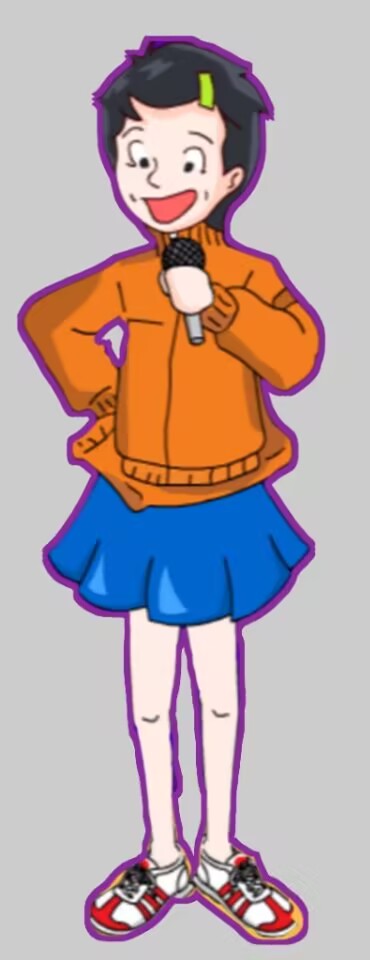 sports clothes
Clothes
Millie is wearing ______________and a pair of ________. 
Trainers are very ____ and __________. They are ________ among young people.
trainers
light
comfortable
Looks
popular
The tie matches his clothes.
=They are a good match.
Introduce the models
Careful-reading
What does Simon show on the catwalk?
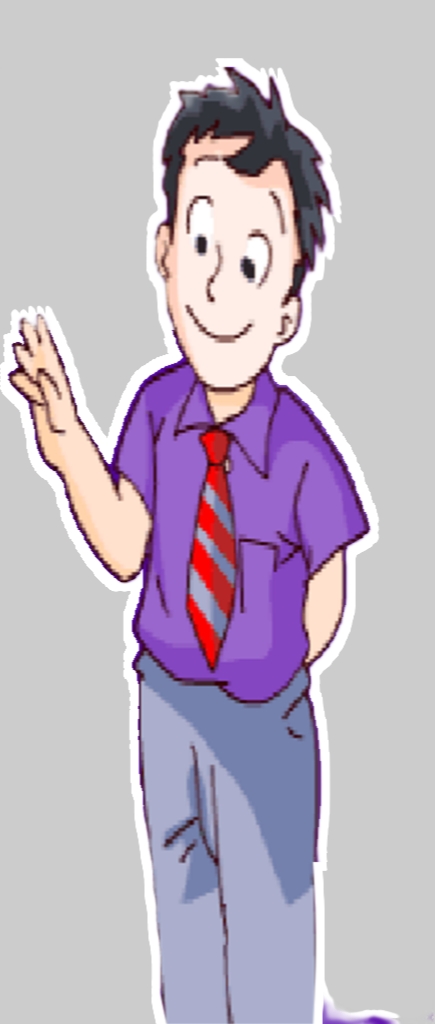 shirt
purple
smart
grey
trousers
tie
red and grey
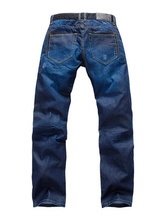 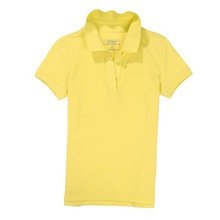 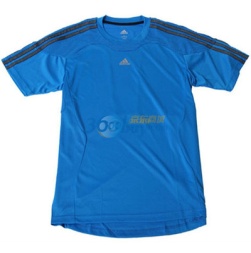 C
B
A
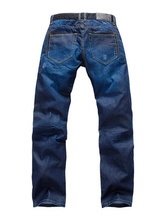 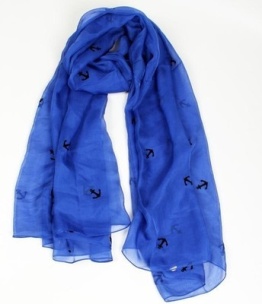 E
D
Introduce the models
Careful-reading
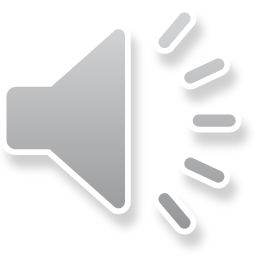 What do Daniel&Amy show on the catwalk?
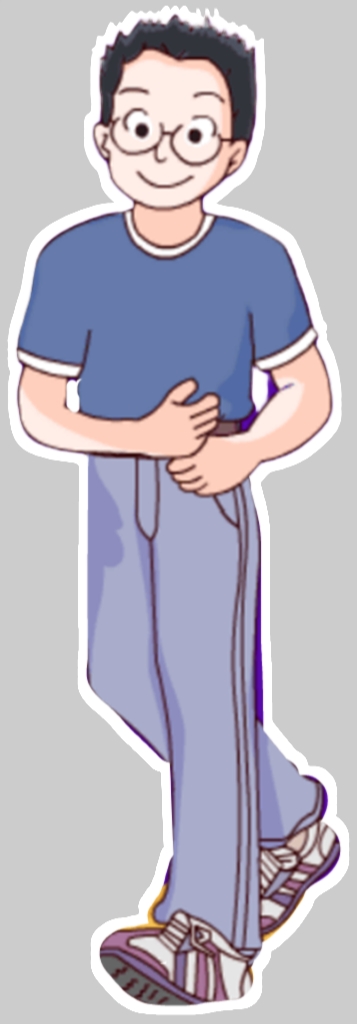 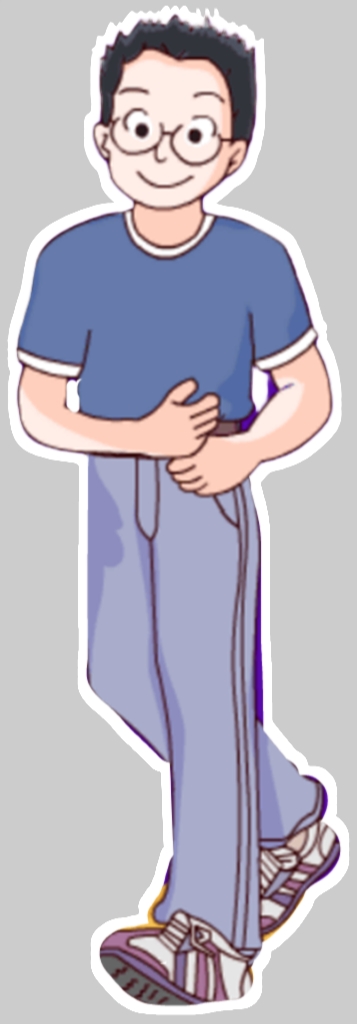 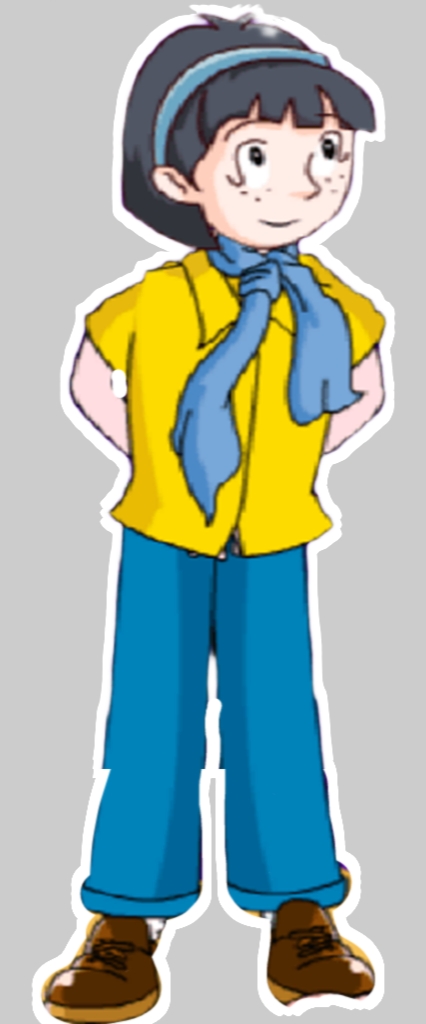 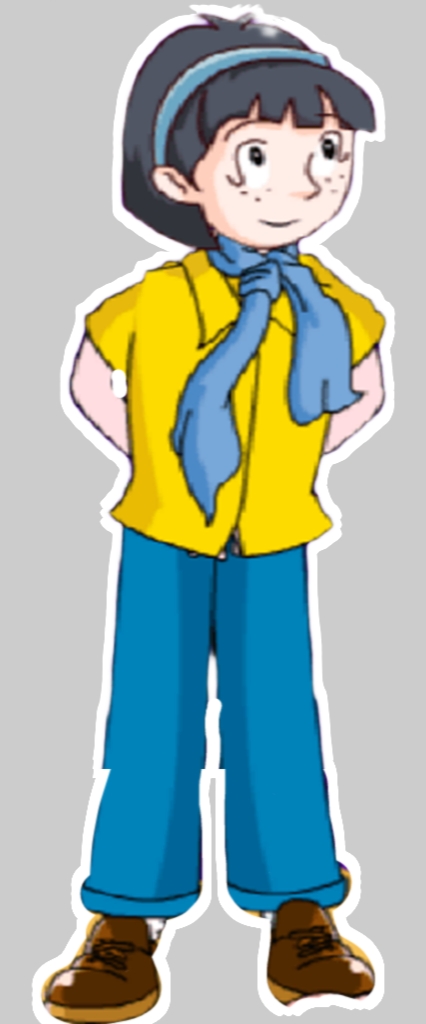 Clothes
Both Daniel and Amy are wearing blue jeans.
Looks
They look cool. Young people really like jeans.
Introduce the models
Careful-reading
What does Sandy show on the catwalk?
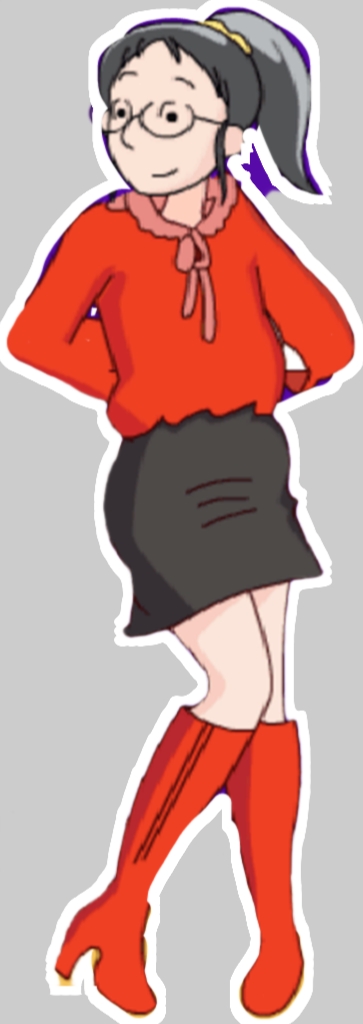 Read and tell ”T or F”
1. Sandy is wearing a red cotton blouse.
2. Sandy is wearing a black wool skirt.
3.Sandy looks modern and beautiful.
F
silk
Clothes
color+ material
T
Looks
T
Tips: the order of adj.（形容词顺序）
       shape+color+material
eg.   a small black wool skirt
	    a big red silk blouse
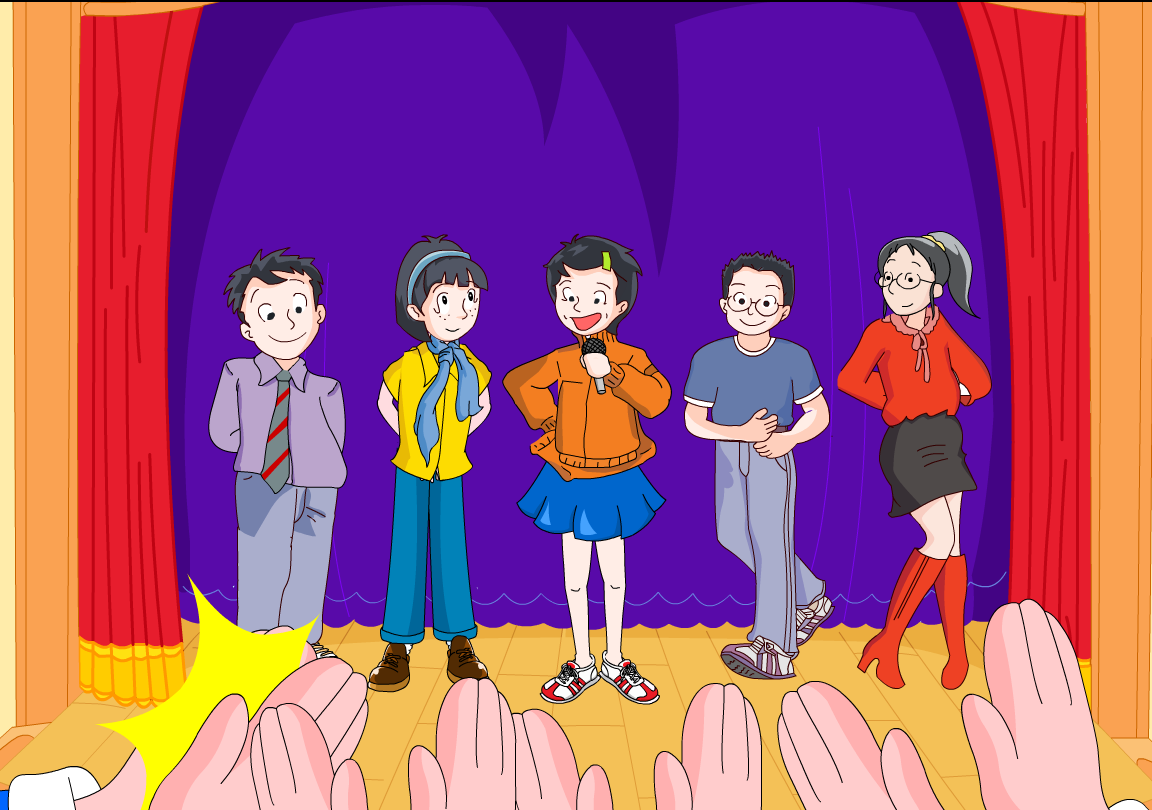 They show different styles of clothes.
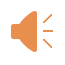 To be a fashion designer
Group work
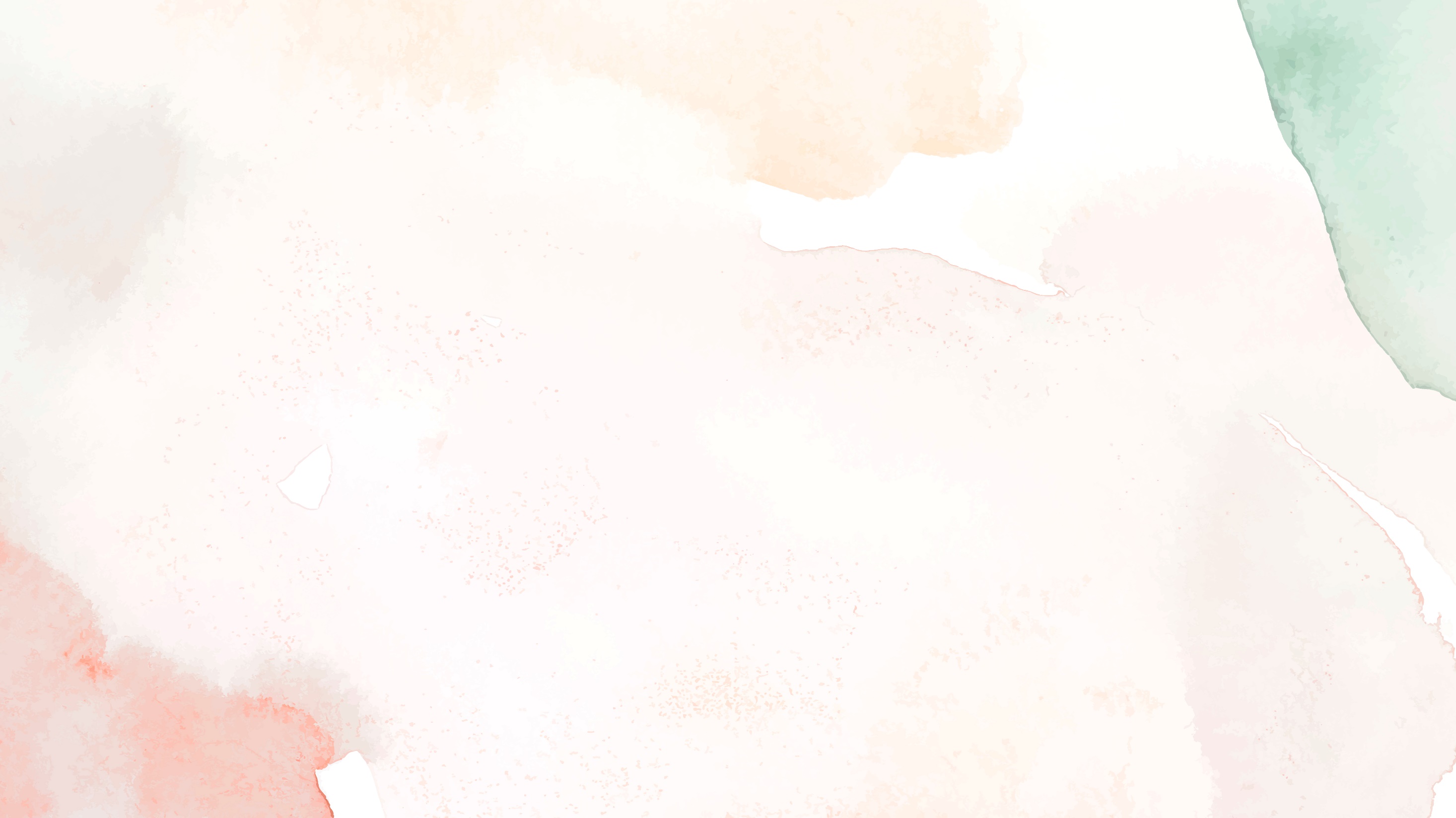 Post-reading
Try to have a class fashion show
A fashion show
Rules:
1. Discuss in groups of four .
2. Choose one host/hostess and three models .
3.Models design and paint their clothes, then 
  describe the clothes.
+
Name
Clothes
color+ material
+
Looks
To be a fashion designer
Group work
Post-reading
Host: Good afternoon, ladies and gentlemen.      
       Welcome to .... I’m ... from ….    
       Today we are going to show you.... 
       Here comes ....
Model1: Hi , I’m …. I’m wearing …
          My … is made of…  and … is made of …
          I like my clothes because.... 
          Do you think I look…? 
 Host: Look! ...is coming.
Model2:……
Model3:……
 Host: That's all for our show. Thanks for coming.
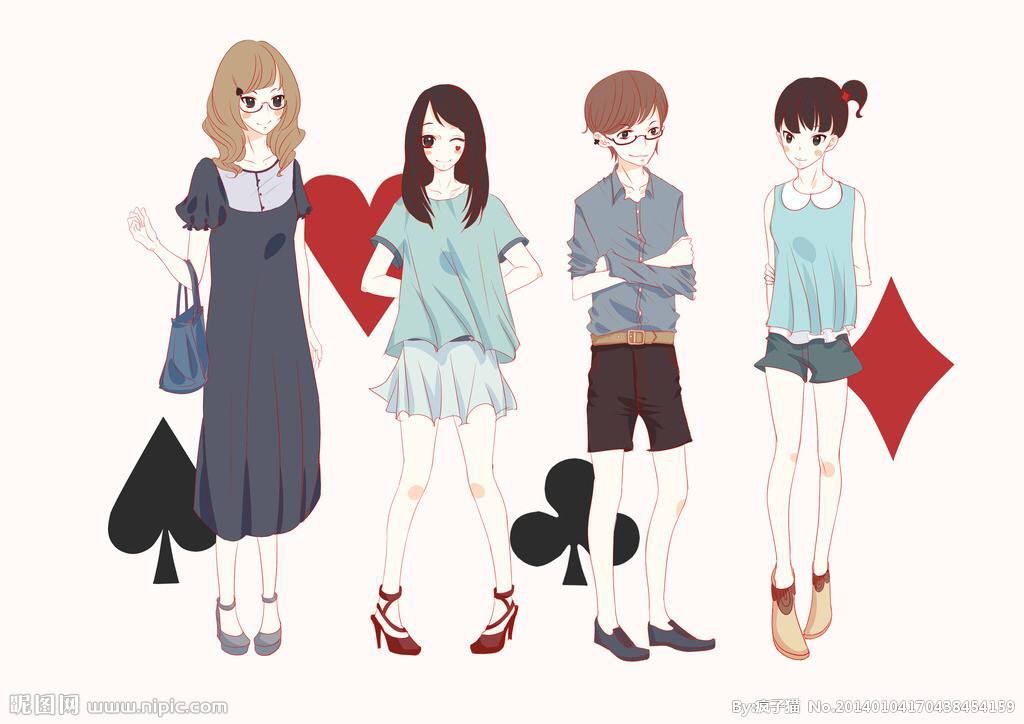 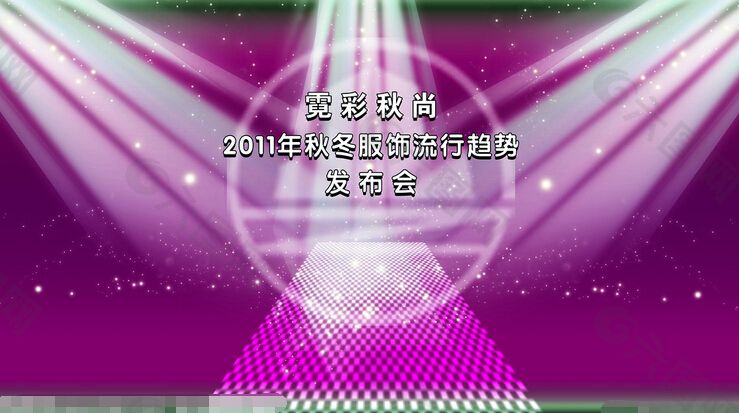 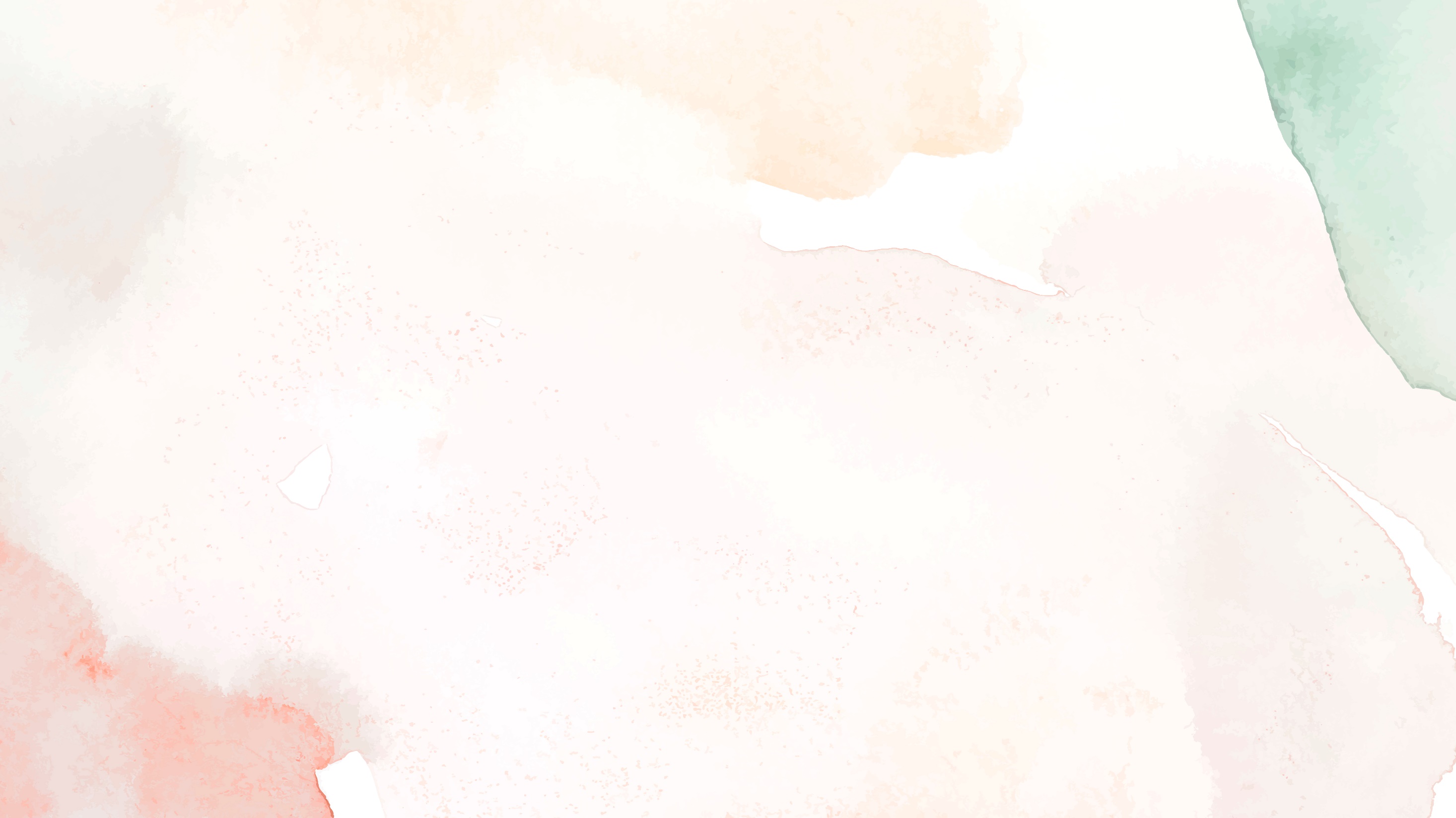 Model1: Hi , I’m …. I’m wearing …
My … is made of…  and … is made of …I like my clothes because.... 
          Do you think I look…?
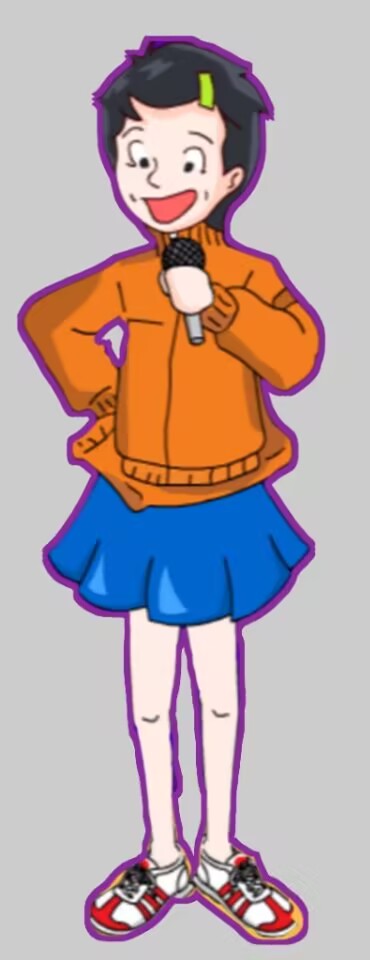 Host：Good afternoon, ladies and gentlemen.      
Welcome to .... I’m ... from ….Today we are going to show you....Here comes ..../That’s all for...
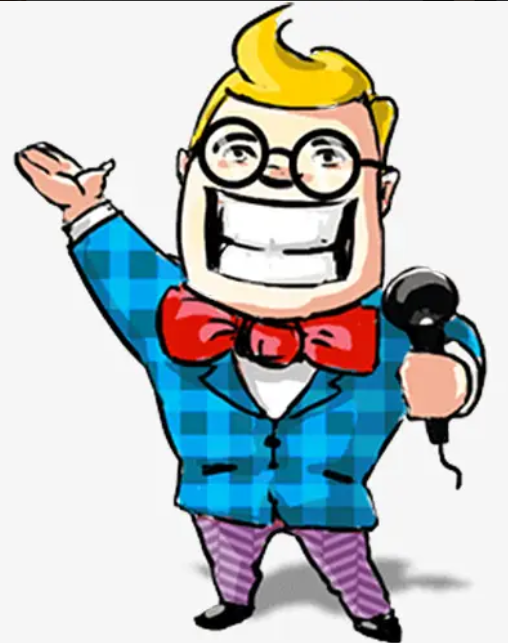 model
host
Model2：...
Model3：...
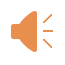 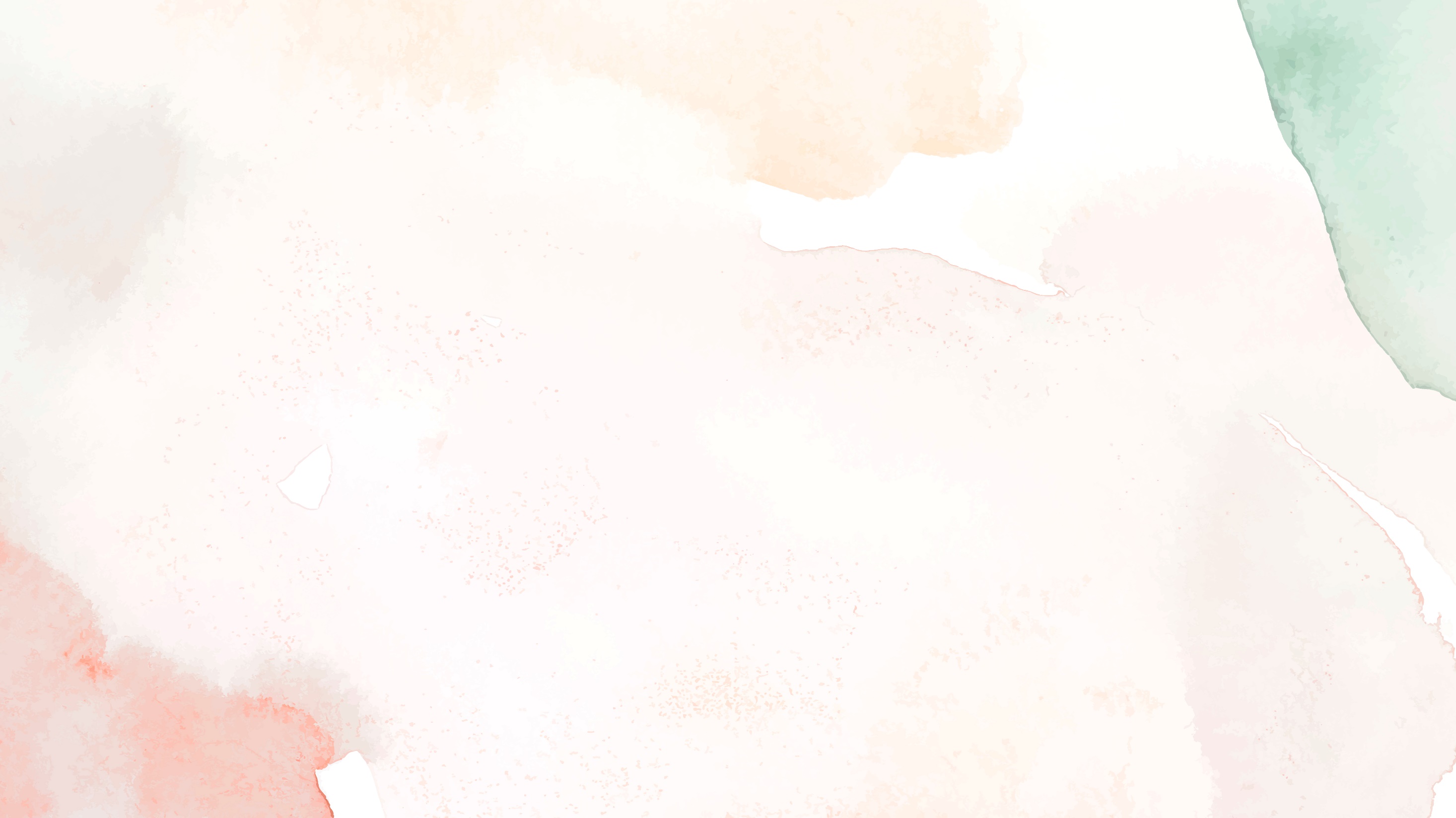 Further-reading
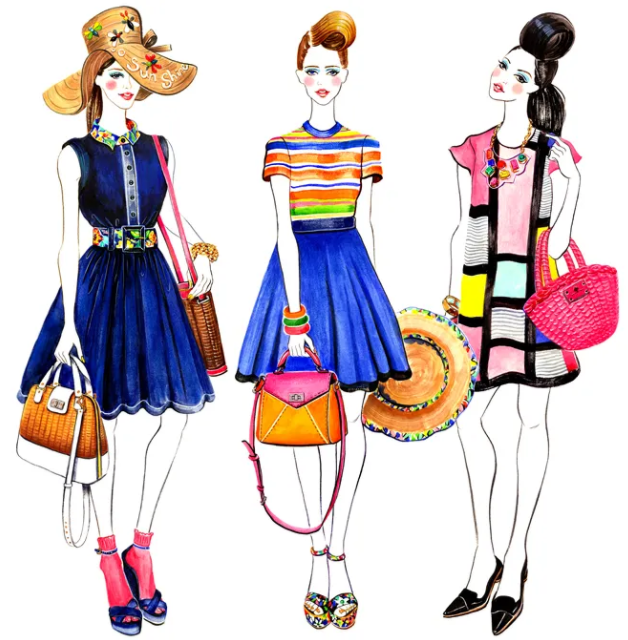 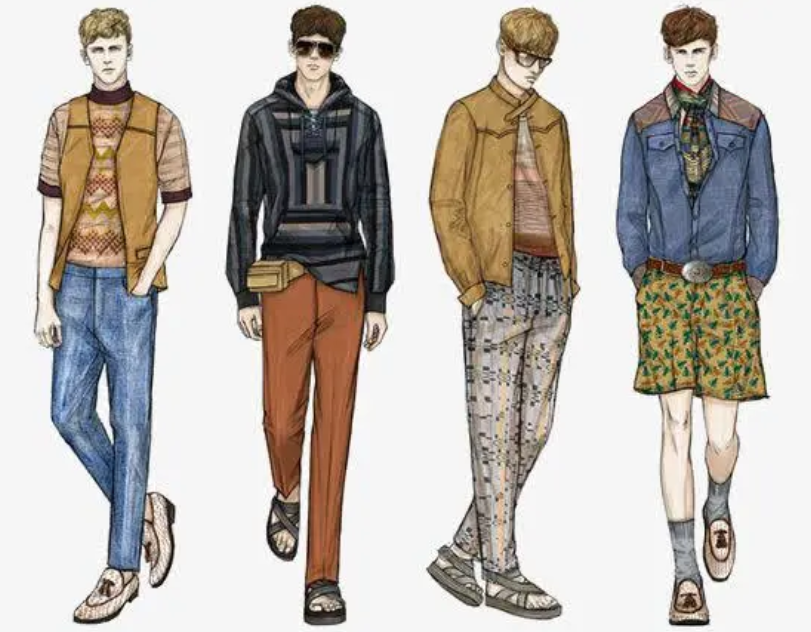 Can we wear clothes like these at school? Why？
The passage is a ________.
A. news report (新闻报道)
B. diary
C. script (主持稿)
D. letter
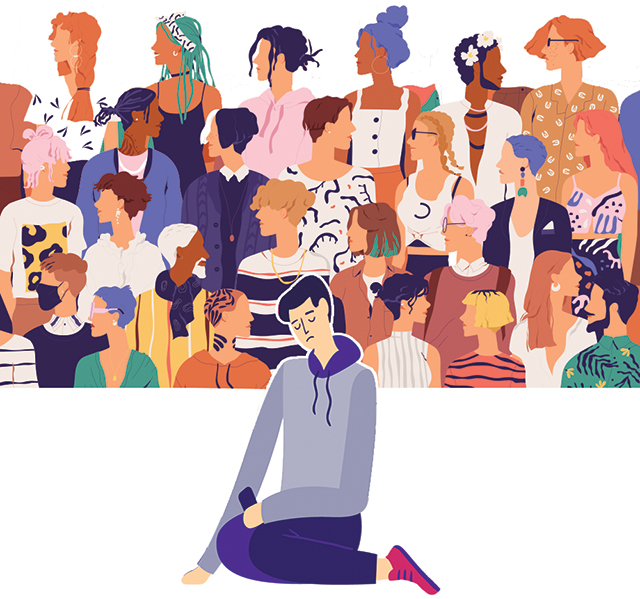 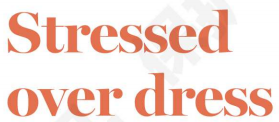 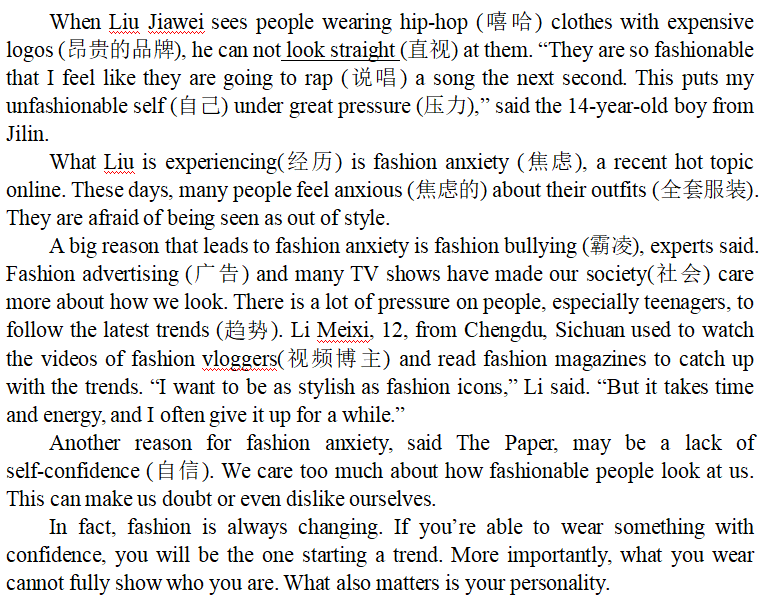 Para 1-2
Para 3-4
Para 5
A
Further-reading
焦虑的
①
Fashion is not everthing.
②
③
What is fashion anxiety?
④
Why is there 
fashion anxiety?
⑤
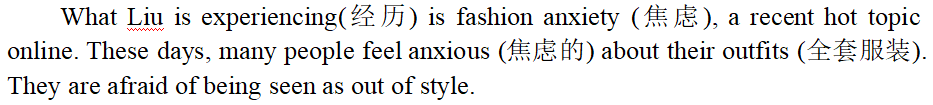 Careful-reading
Read para1-2 and choose.
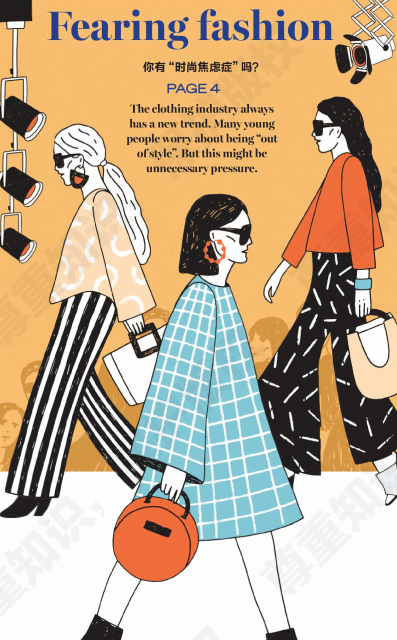 1.How does the writer begin the article?
(1)by showing an attitude(态度)
(2)by giving an example
(3)by listing some numbers
(4)by telling a story
√
2.Why does the writer begin with the example?
*To lead in(引入) the topic.
*To echo(呼应) with the title.
*To catch readers' eyes.
Fashion anxiety?
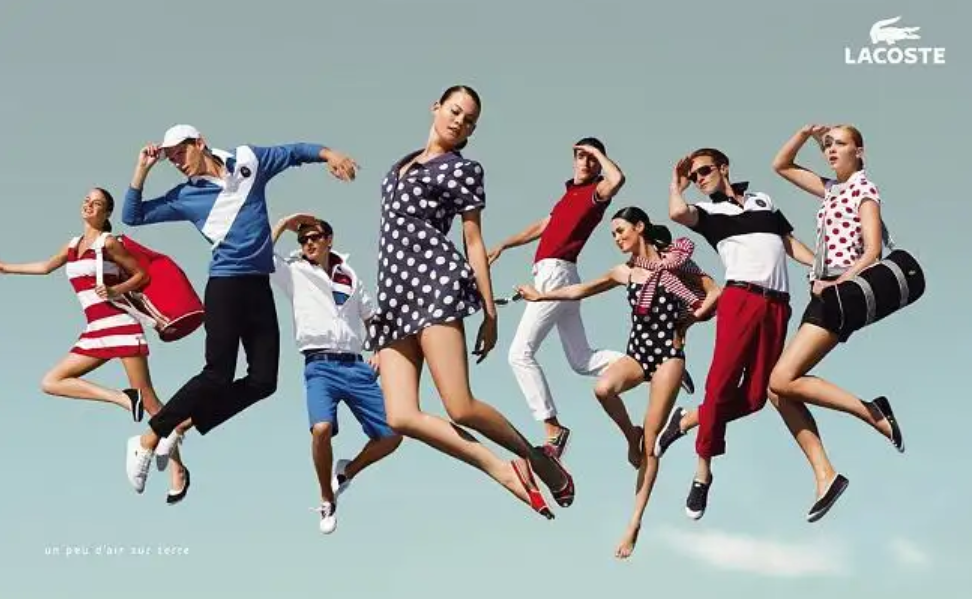 fashion anxiety
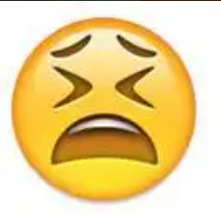 advertisements
short videos
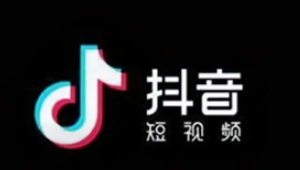 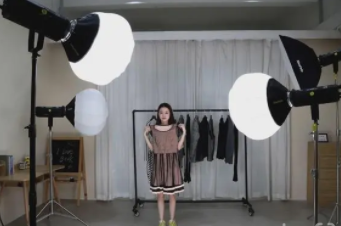 clothing  shows
Careful-reading
Read para3-4 and answer.
Why do students have fashion anxiety?
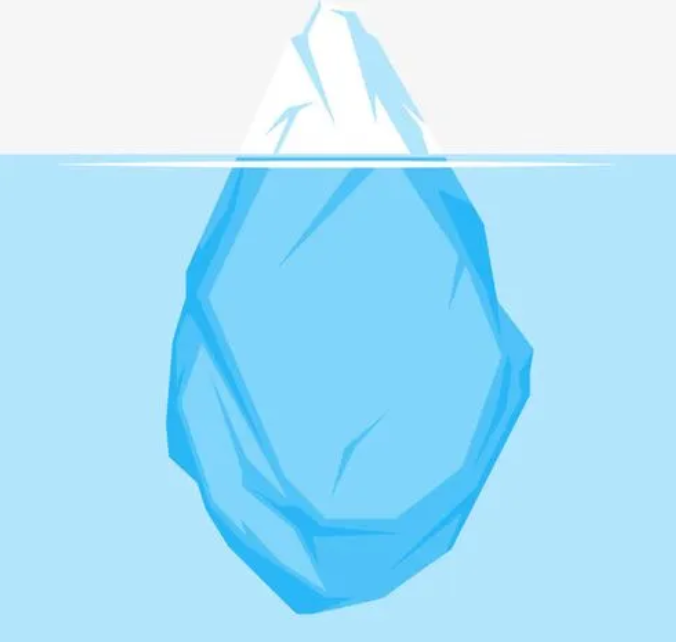 fashion bullying
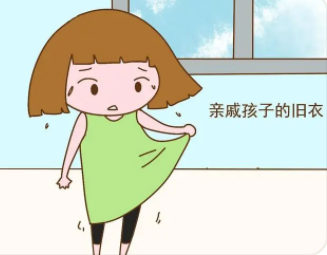 a lack of self-confidence
...
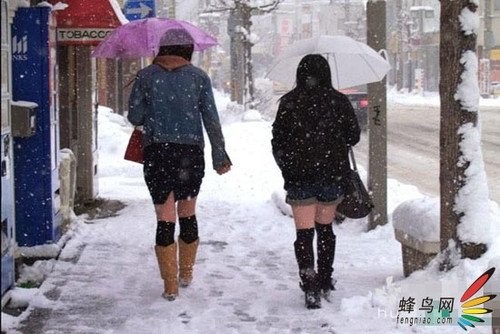 Are they fashionable？
Are they suitable(适合) for us?
What’s your own idea about fashion?
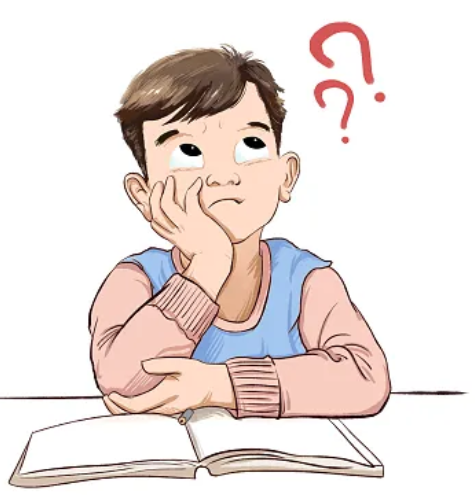 Careful-reading
Read para5 and answer.
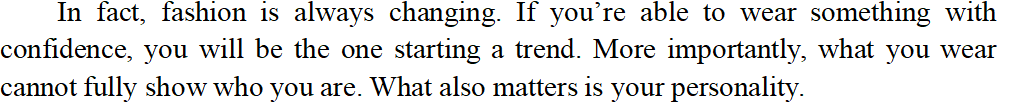 What does the writer think of fashion?
S1: We _______(should/shouldn’t) follow the fashion at school.
S2: Because ...
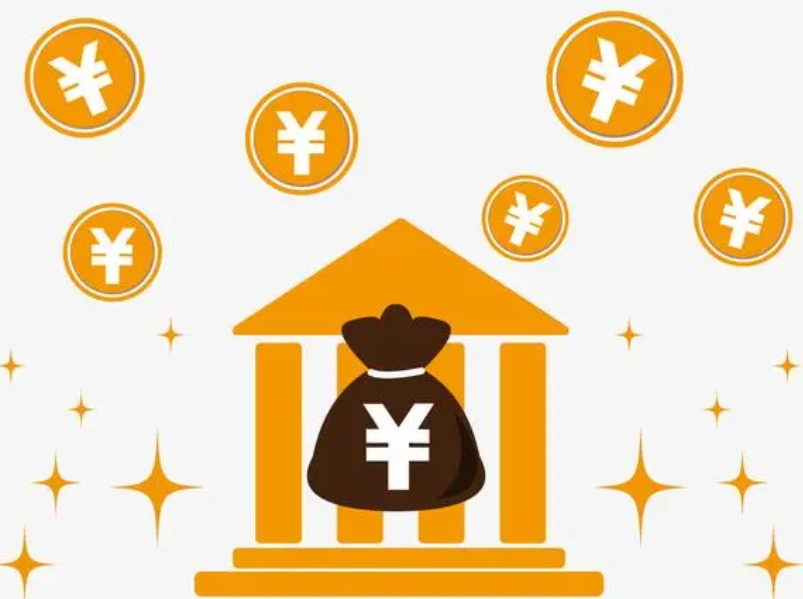 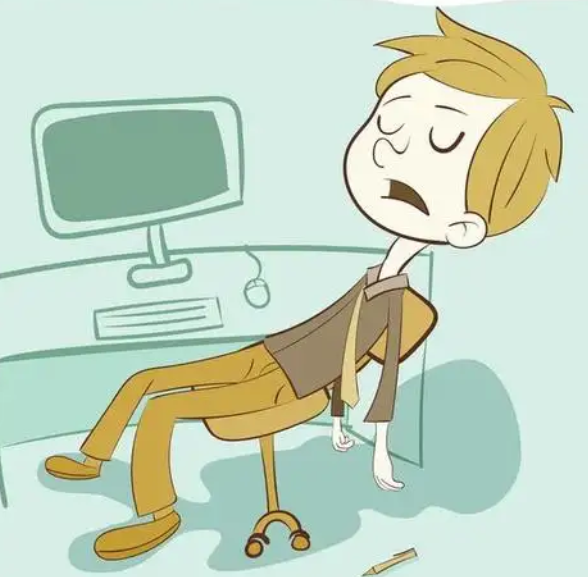 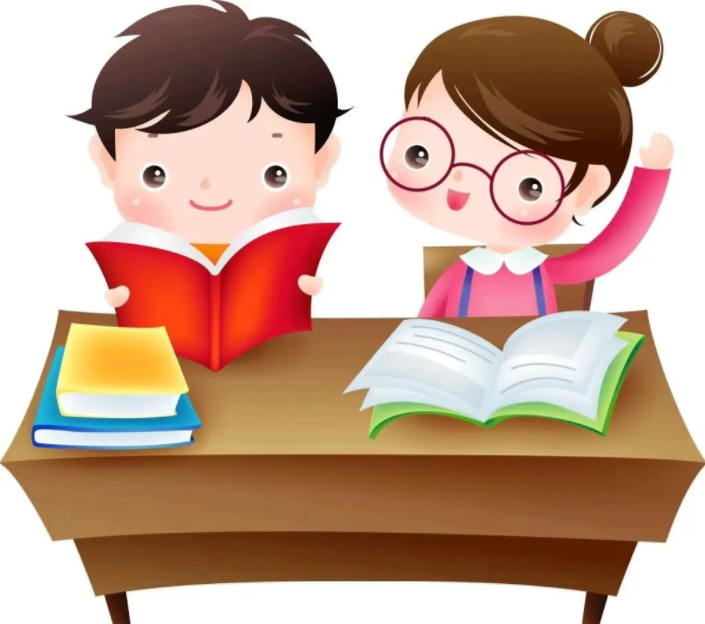 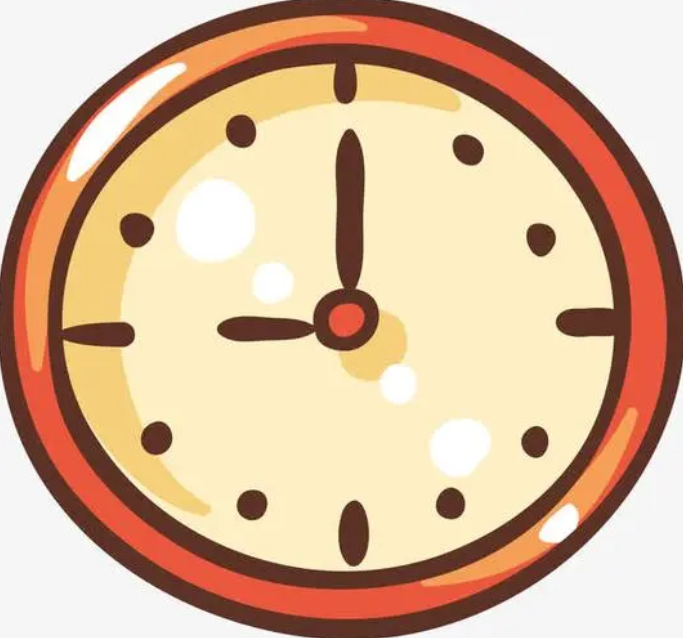 energy
money
study
time
Group work
Further-discussion
Should we follow the fashion at school?
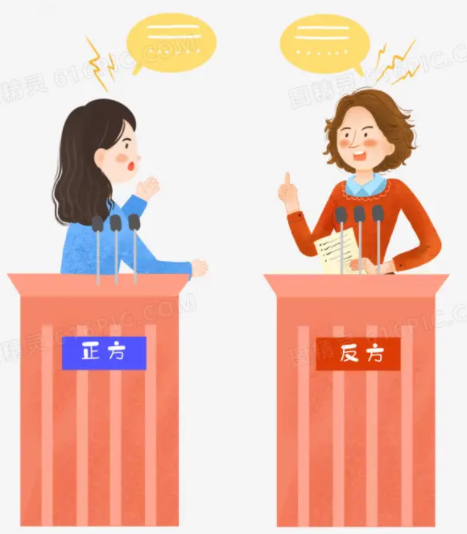 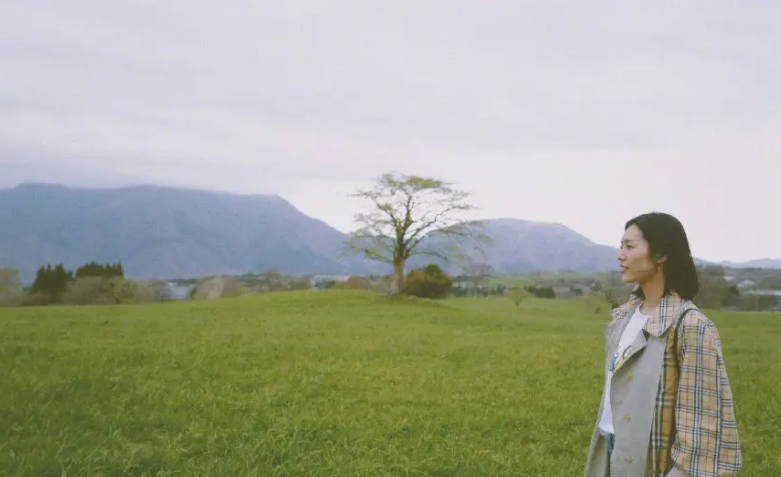 True fashion is not a kind of appearance(外表),but an inner(内在). Only inner beauty is the true fashion. 
So, do not blindly(盲目) follow trends(潮流). 
Just be yourself!
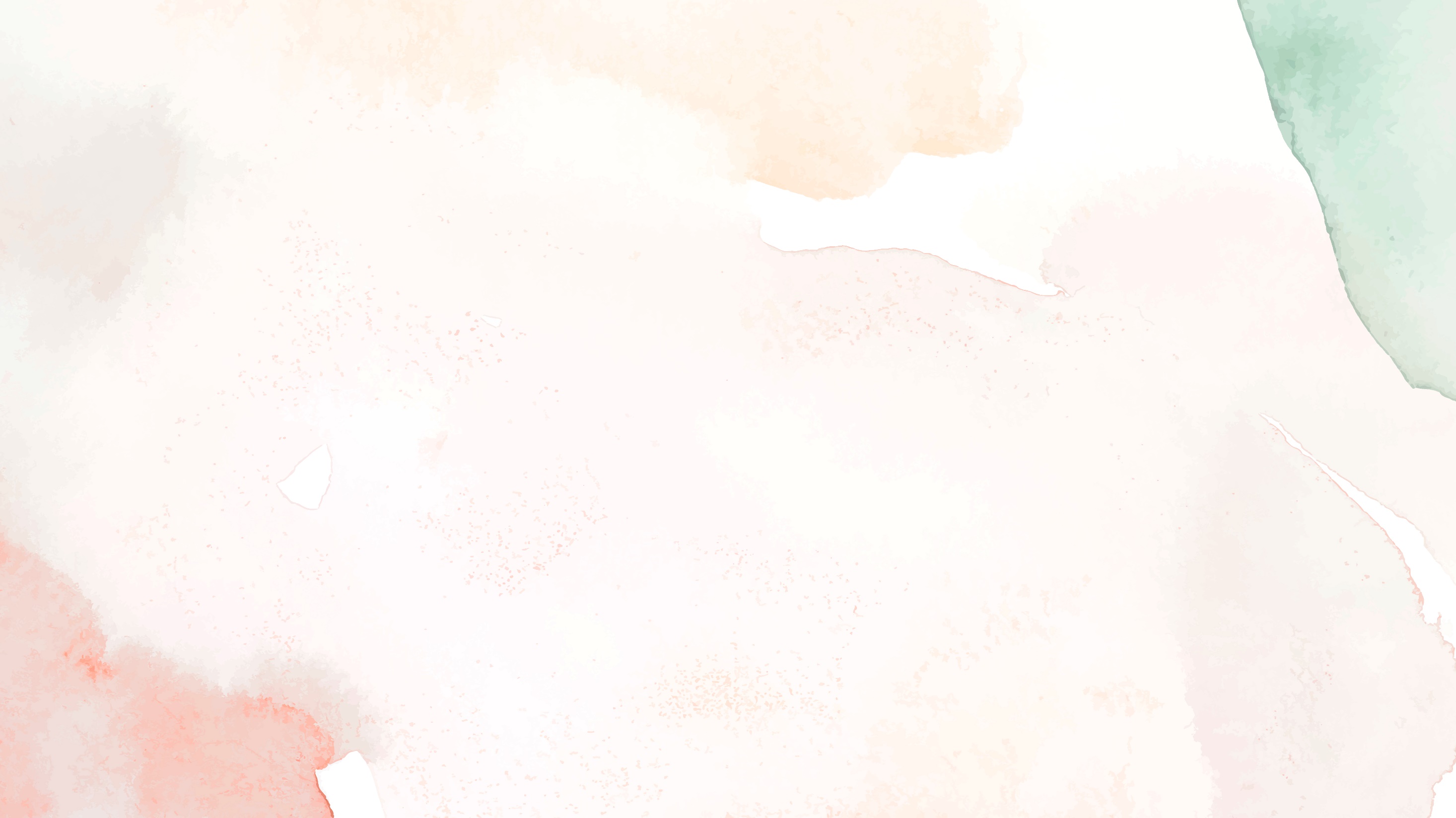 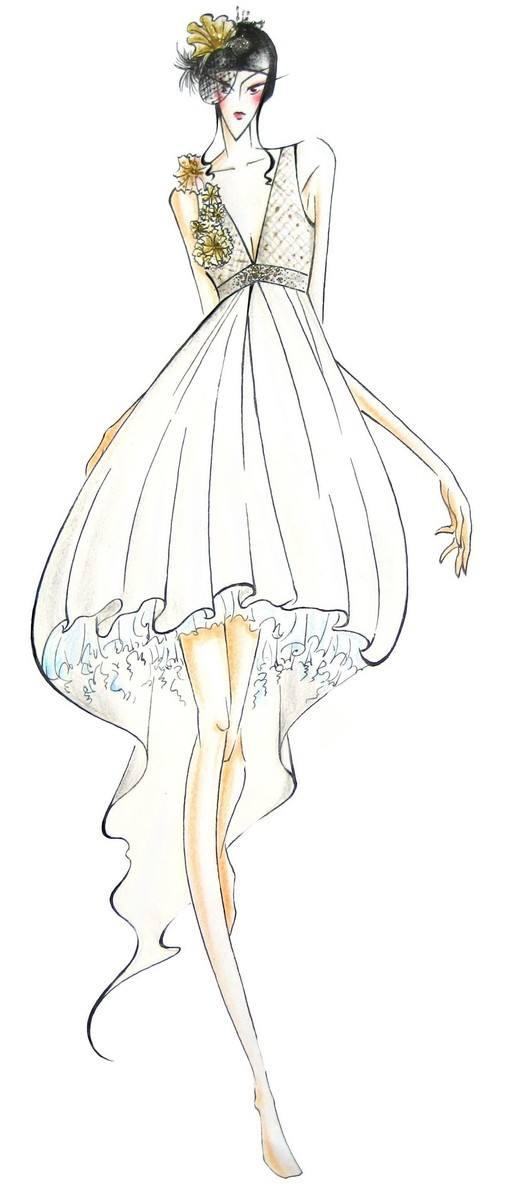 Homework
Suppose you are going to a fashion show in Paris.Write a short passage about what you see in the show.
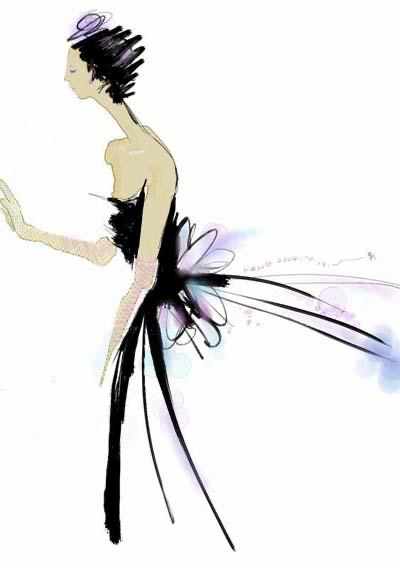 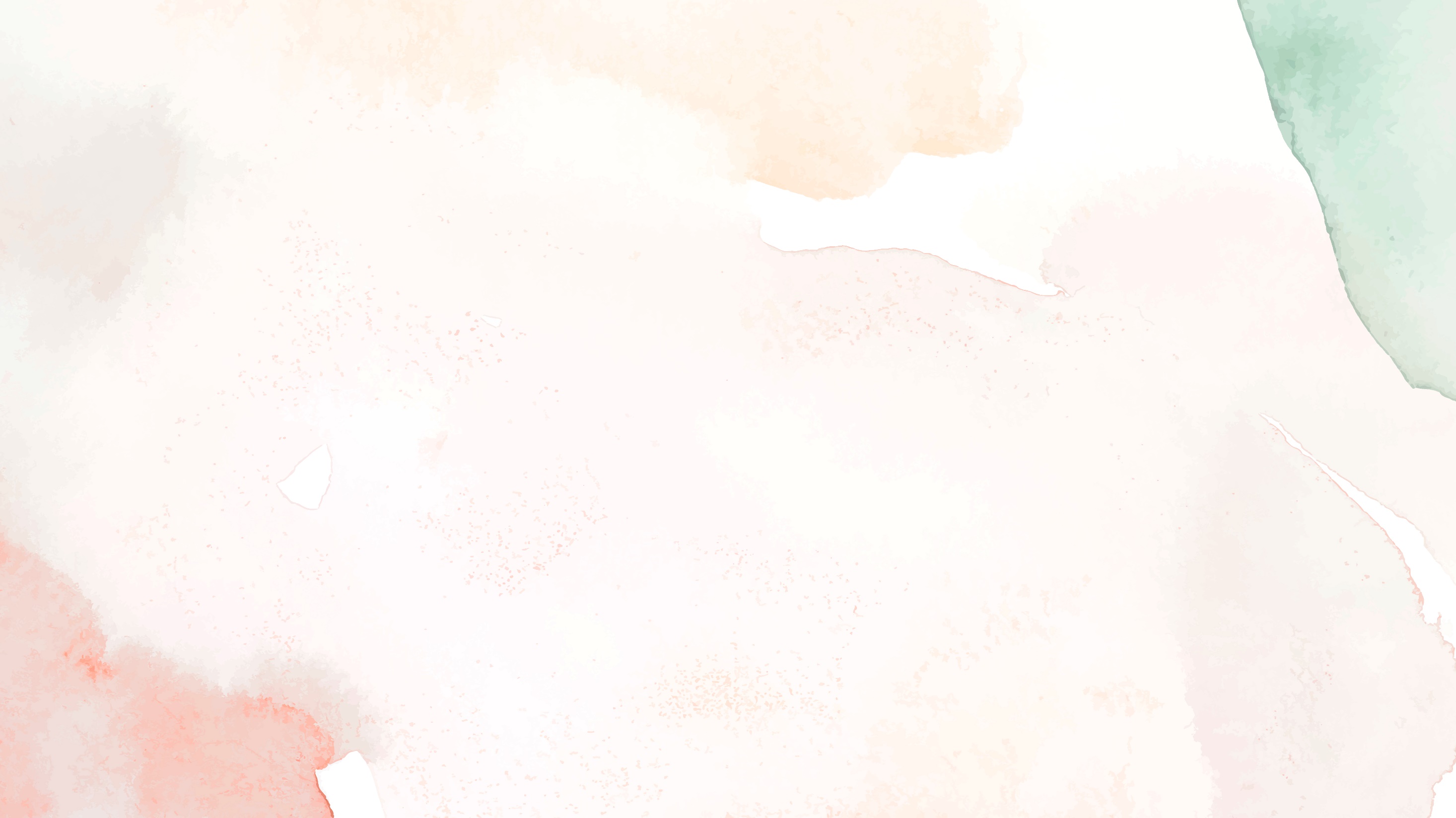 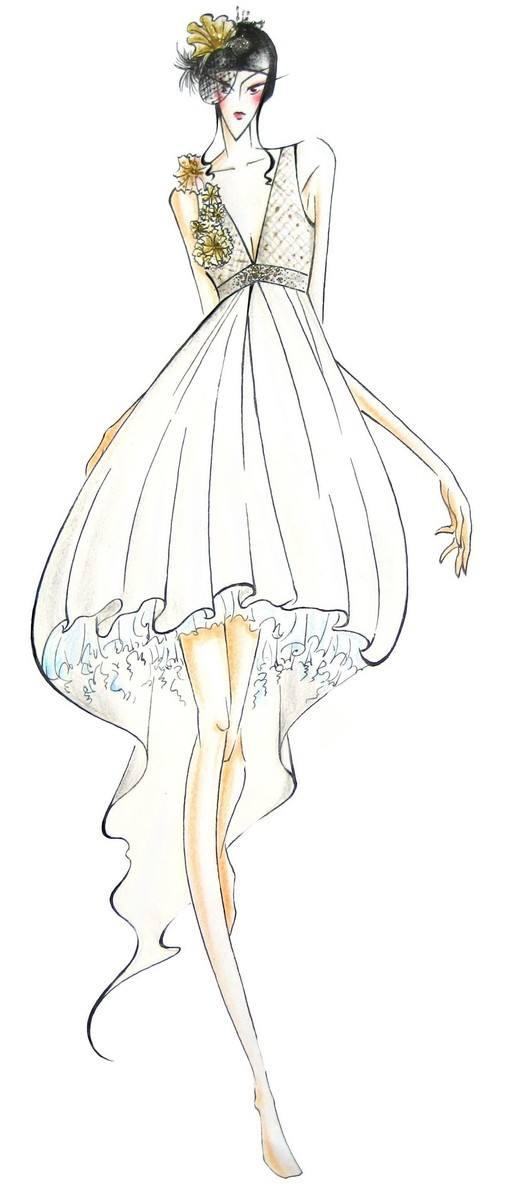 Thank you!
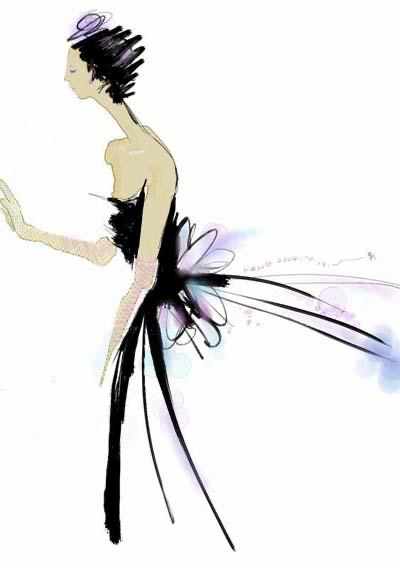 outer beauty
colors
materials
unhappy
uncomfotable
Fashion
anxiety
clothes
fashion bullying
looks
feelings
non- confidence
inner beauty